Why is DORA needed?
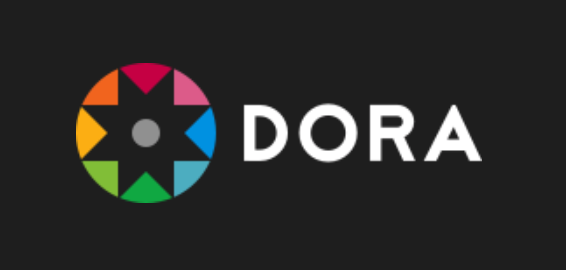 Prof. Stephen Curry
Impact factors and university rankings have become normalised

Evaluation based on journal metrics reduces productivity
Chase for Journal Impact Factors slows publication
Positive bias in the literature (no place for sharing negative results)
Metric-driven hyper-competition in which only the result matters: 
devalues other important academic activities – and academics 
focuses on the ‘what’, not the ‘how’ or ‘who’ 
incentivises fraud 
undermines reliability & public trust
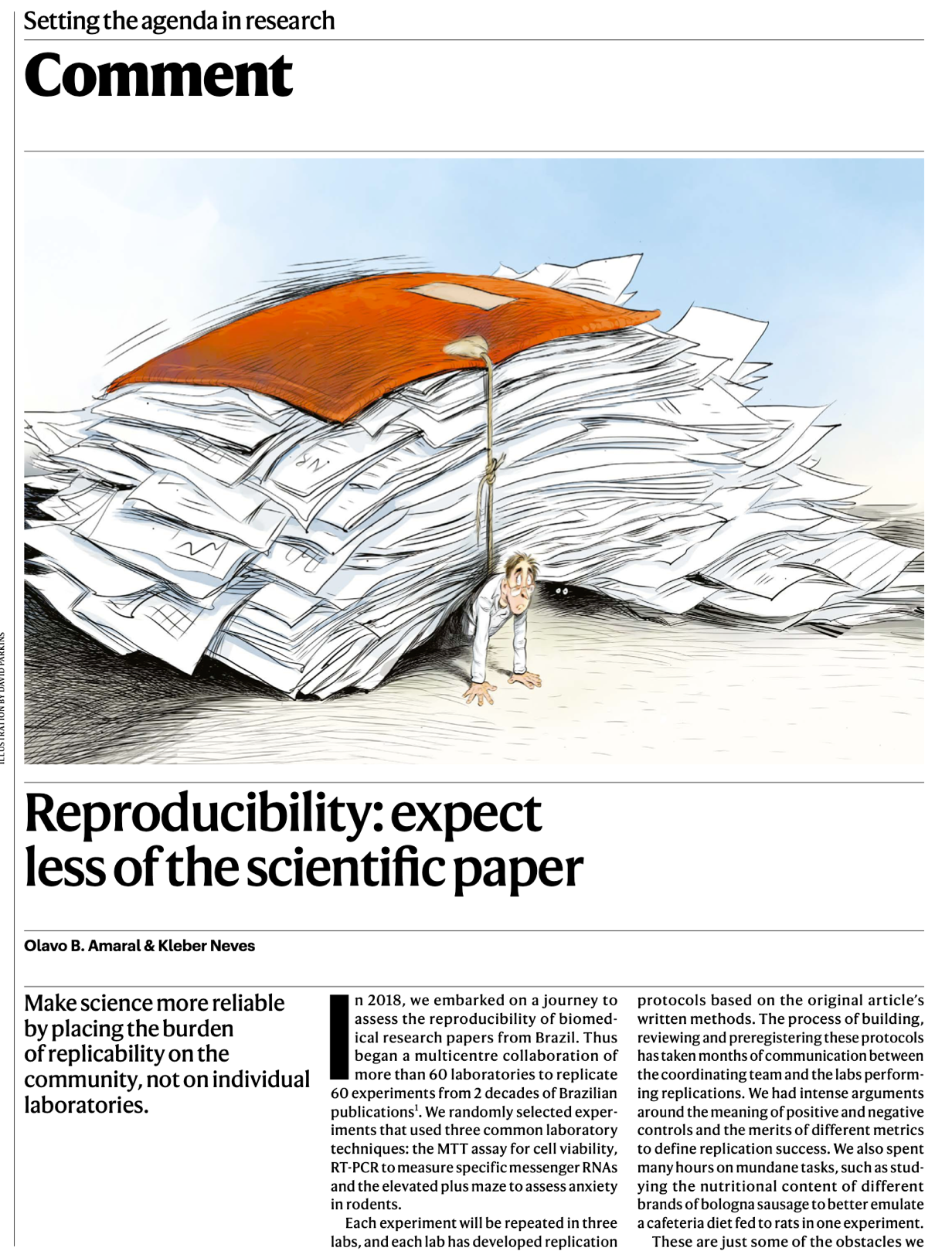 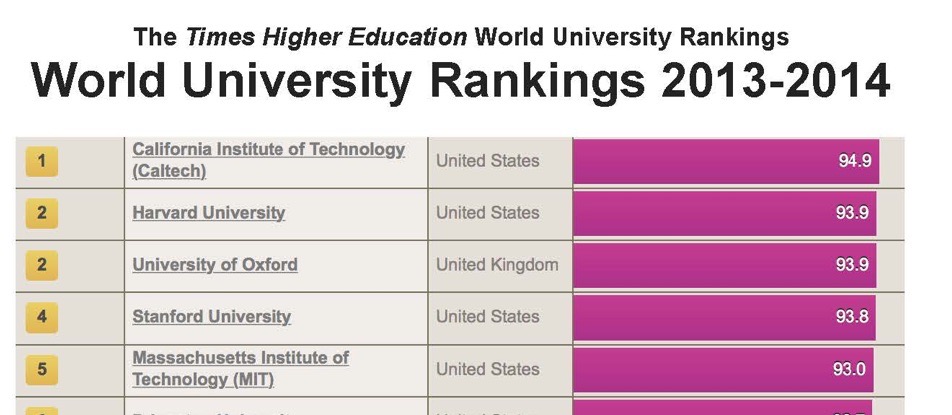 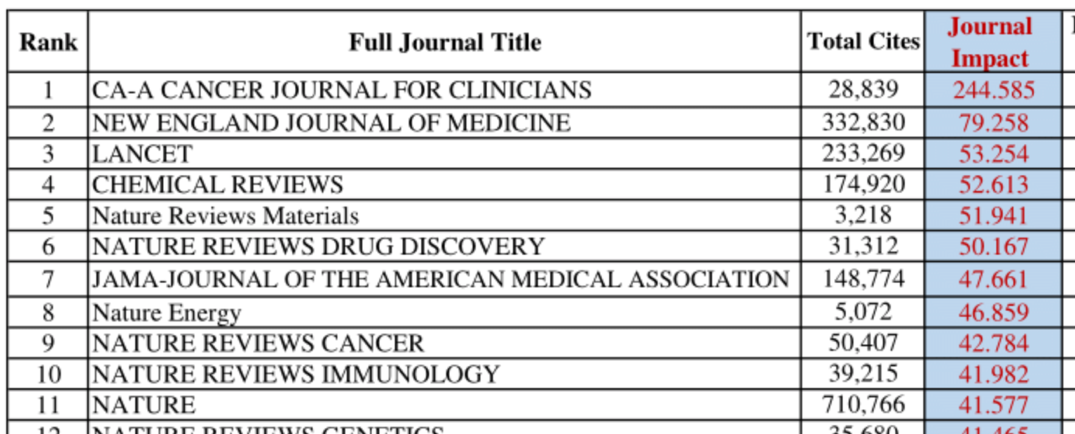 https://www.nature.com/articles/d41586-021-02486-7
1
DORA: the organisation
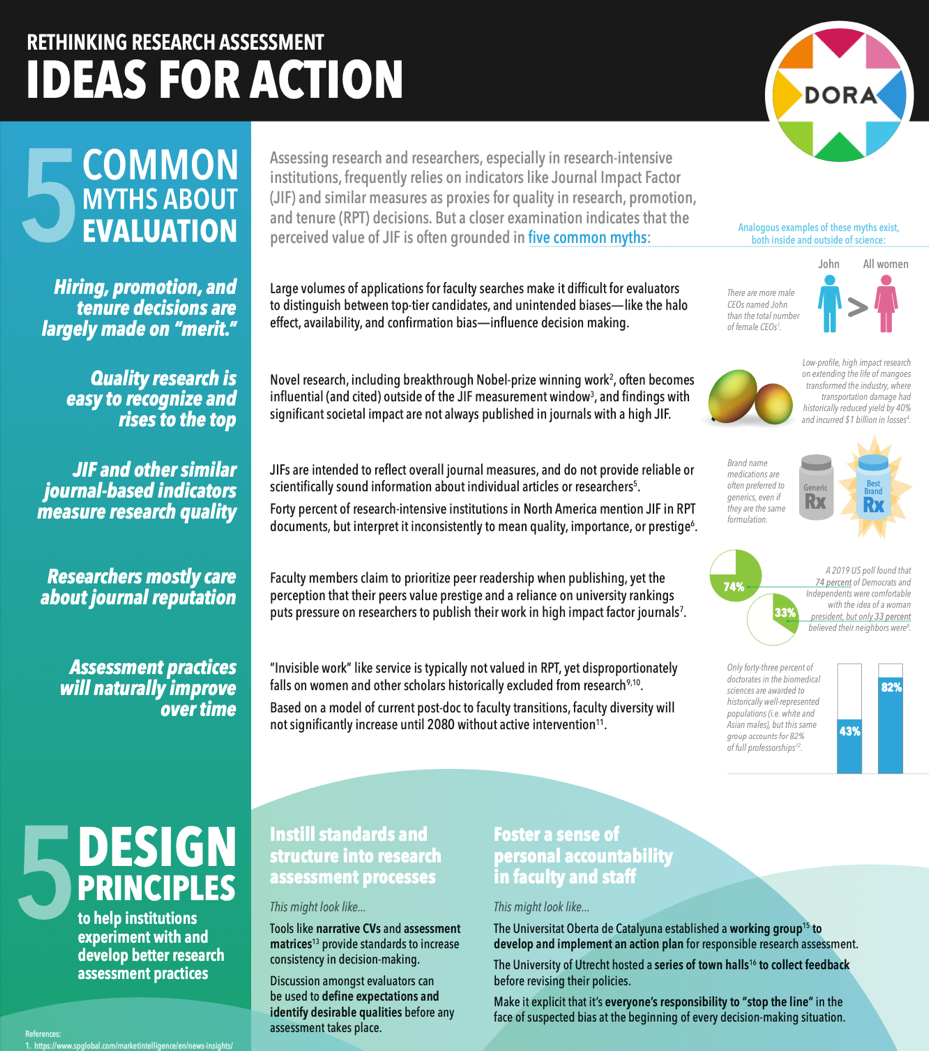 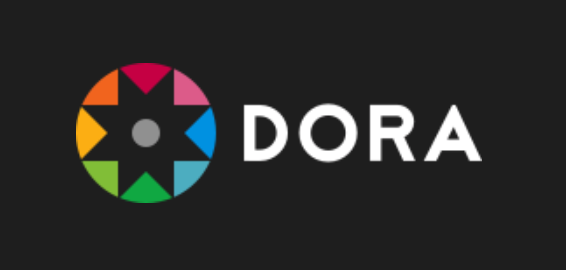 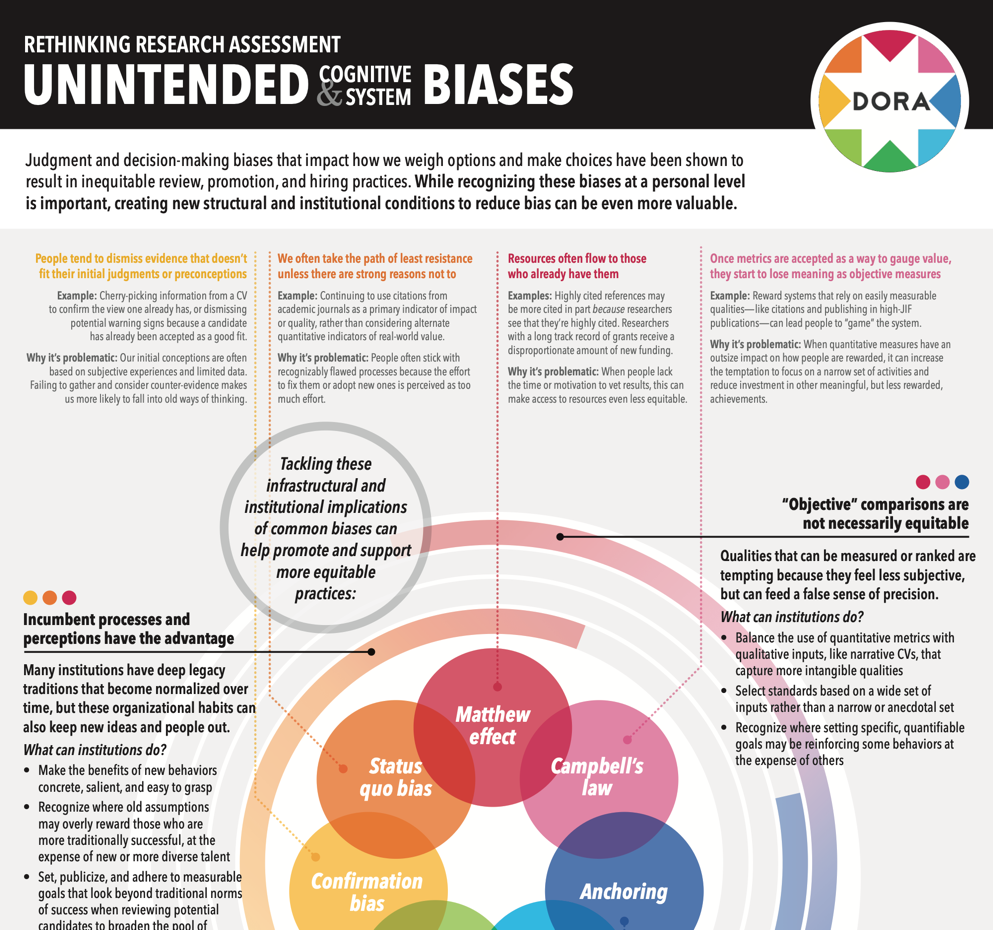 Prof. Stephen Curry
sfdora.org
Launched in 2013 
>18,000 individuals and >2,300 organisations have signed
Since 2017: significant new financial support
2.2 members of staff (plus an intern)
International steering group & a global advisory board (all volunteers)
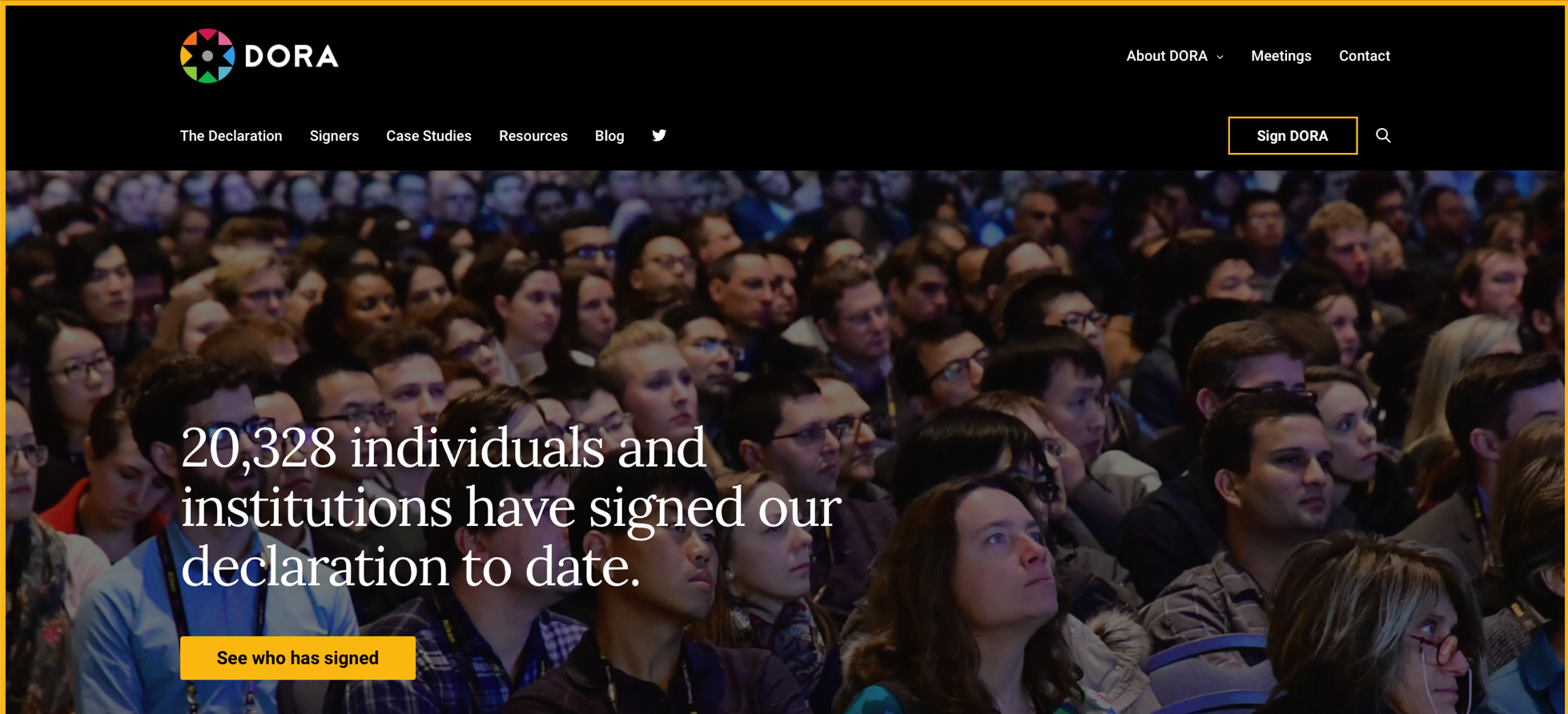 Recruit more signatories
Extend the global and disciplinary impact of DORA
Develop and promote best practice in research assessment
2
[Speaker Notes: As well as being a published declaration, DORA is a campaigning organisation. 
Have been much more active since 2017 when injection of cash from these supporters allowed us to have a small but permanent staff - the most important member of which is Anna, our programme director
At the time, we also reconstituted the steering group and formed a global advisory board.]
What is DORA doing to change research assessment?
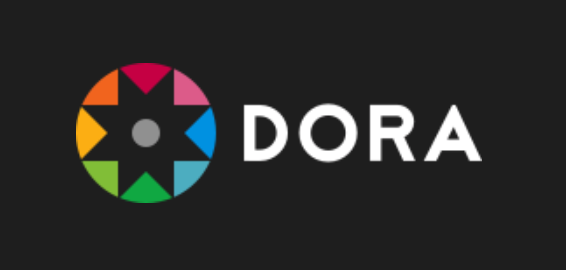 Prof. Stephen Curry
Speaking and writing about the need for responsible research assessment
Organising meetings/workshops
Collaborating on policy development (e.g. Wellcome, GRC)
Developing and promoting new tools and practices: 
Collaborating on narrative CVs
SHAPE tool for institutional self-evaluation
Discovering, curating and promoting good practice
e.g. Case studies of research assessment reform
Project TARA (funded by Arcadia) – a dashboard to track institutional change
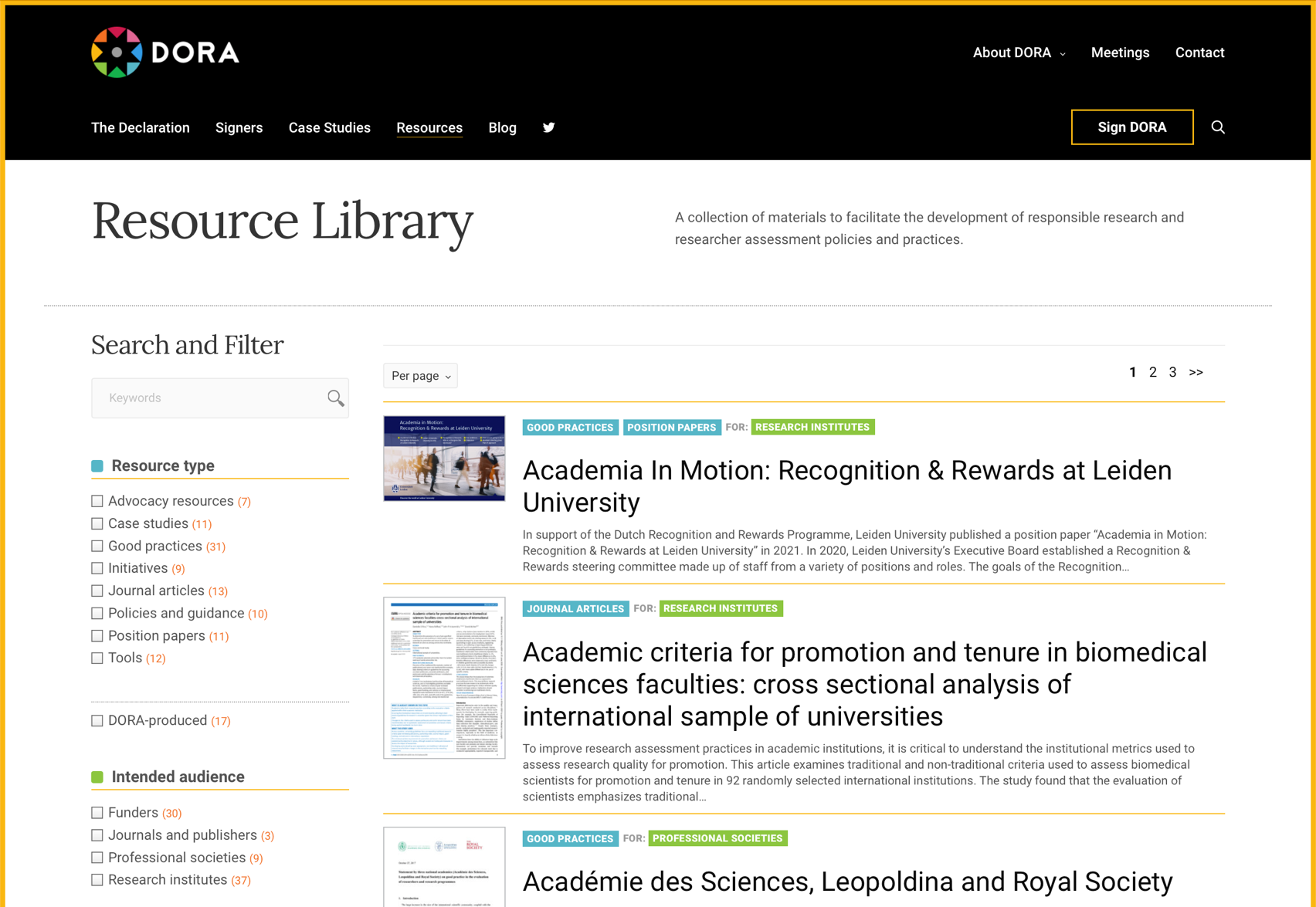 https://sfdora.org/resource-library/
3
Does DORA work?
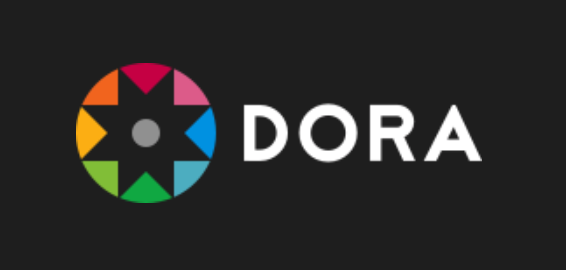 Prof. Stephen Curry
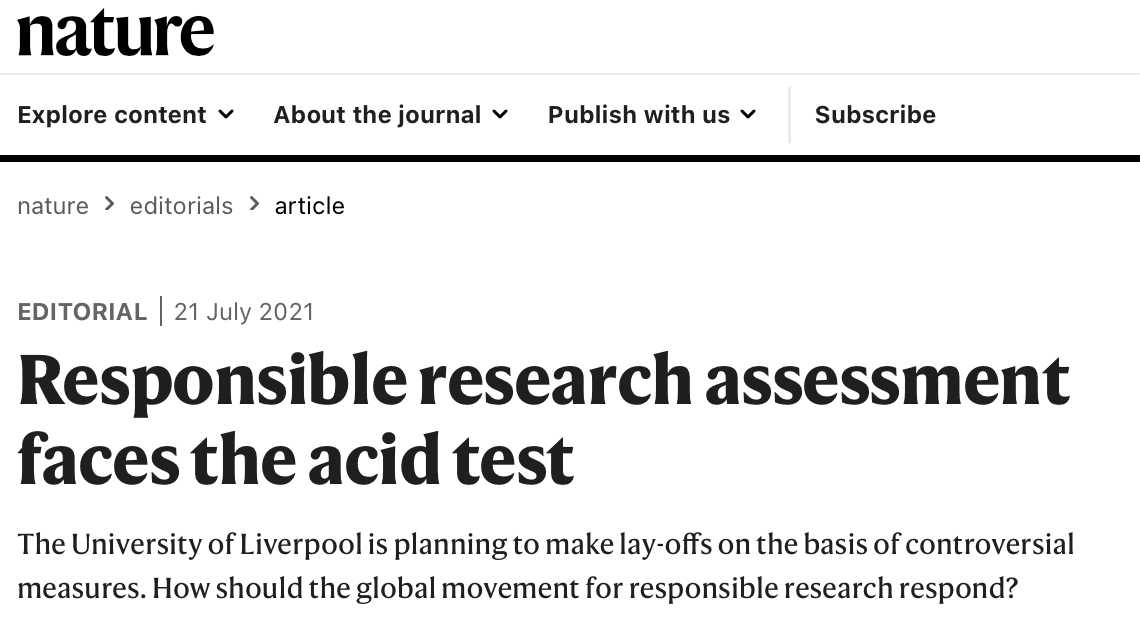 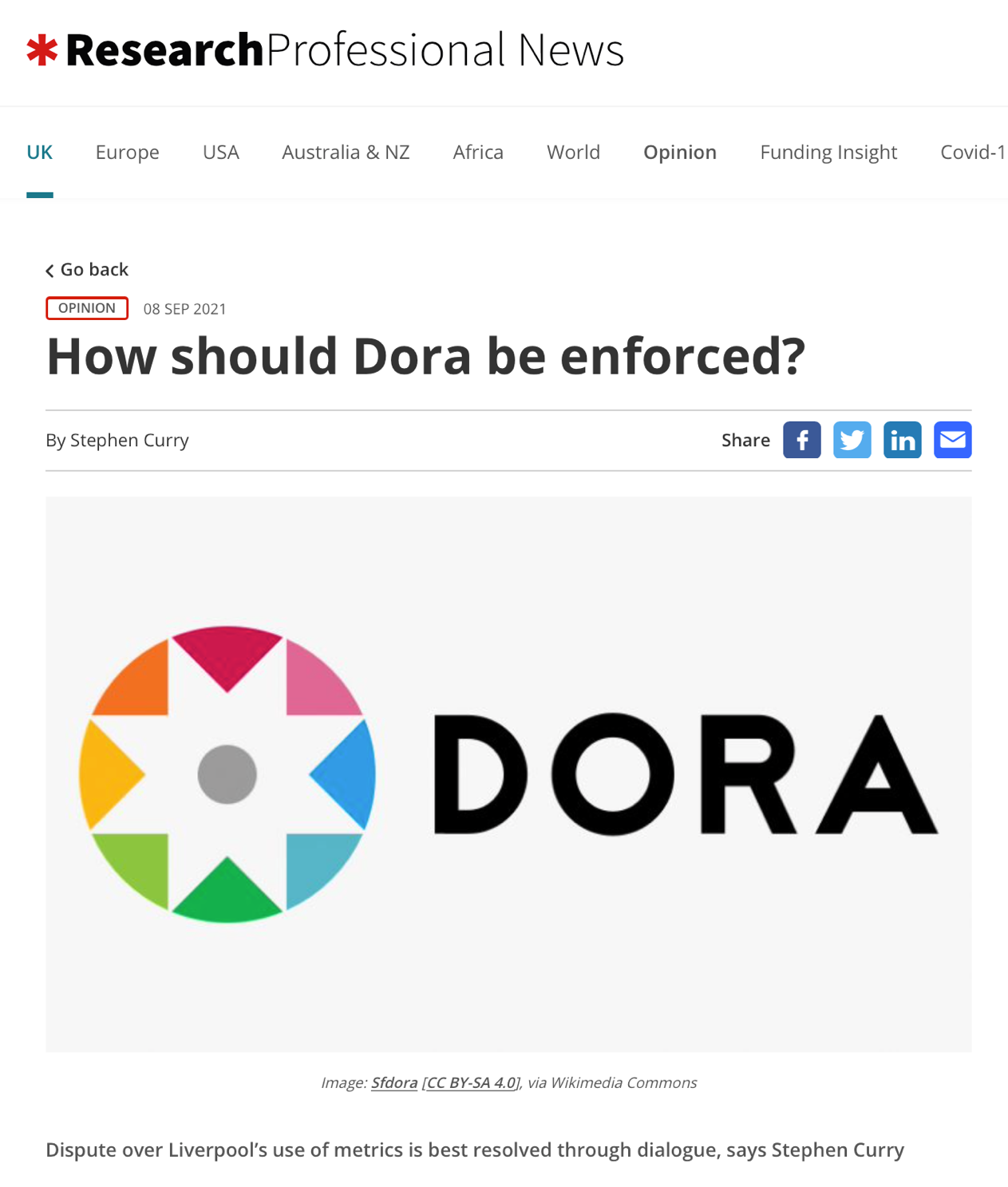 https://www.nature.com/articles/d41586-021-01991-z
https://www.researchprofessionalnews.com/rr-news-uk-views-of-the-uk-2021-9-how-should-dora-be-enforced/
4